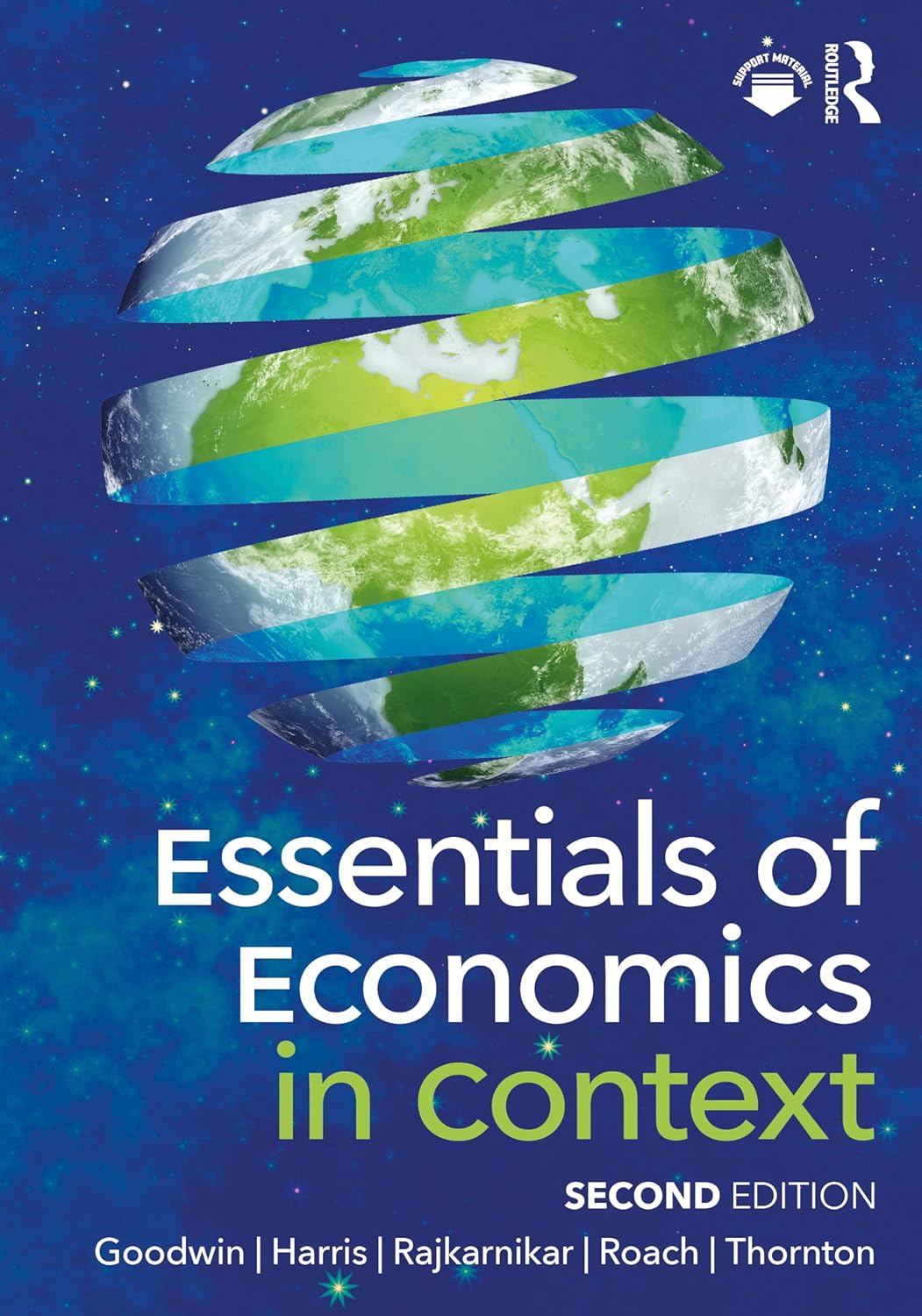 Chapter 1:

Economic Activity in Context
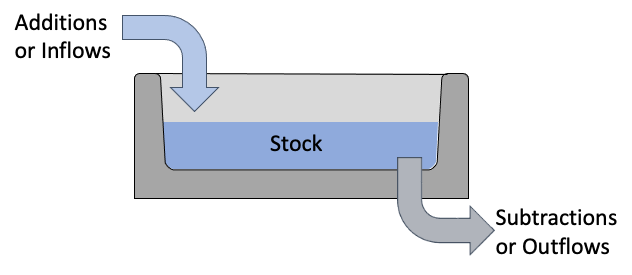 [Speaker Notes: Figure 1.1]
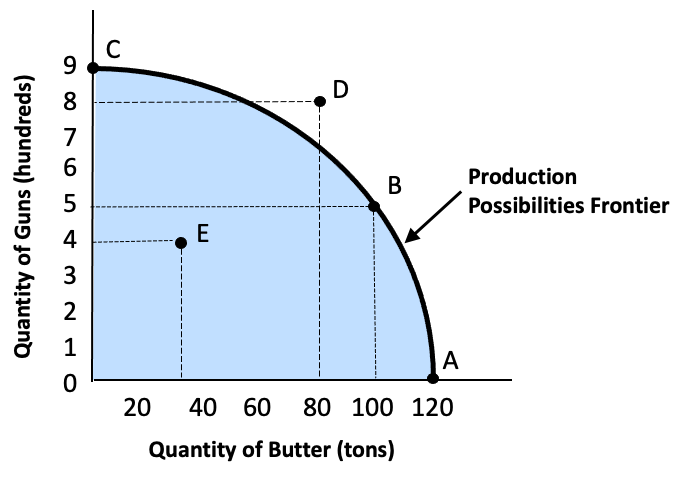 [Speaker Notes: Figure 1.2]
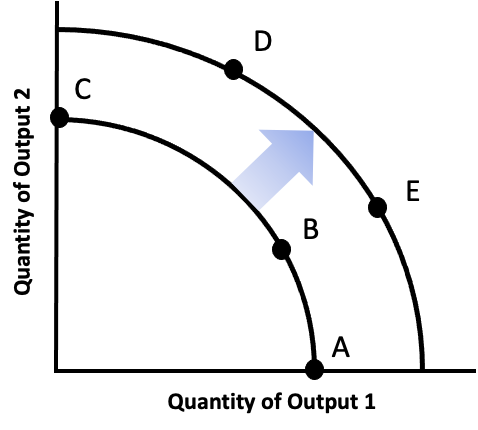 [Speaker Notes: Figure 1.3]
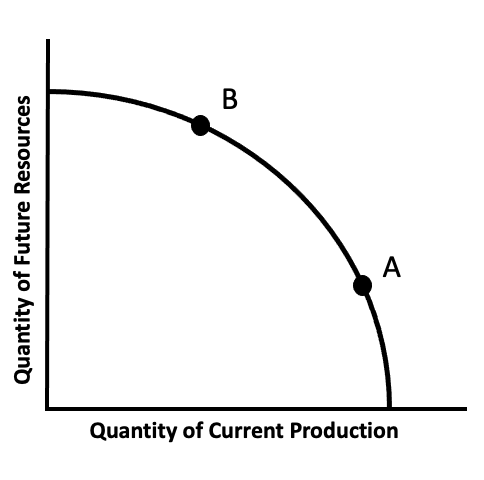 [Speaker Notes: Figure 1.4]
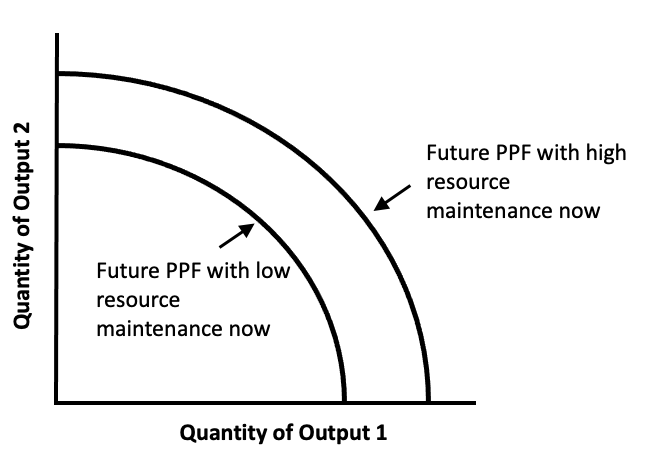 [Speaker Notes: Figure 1.5]
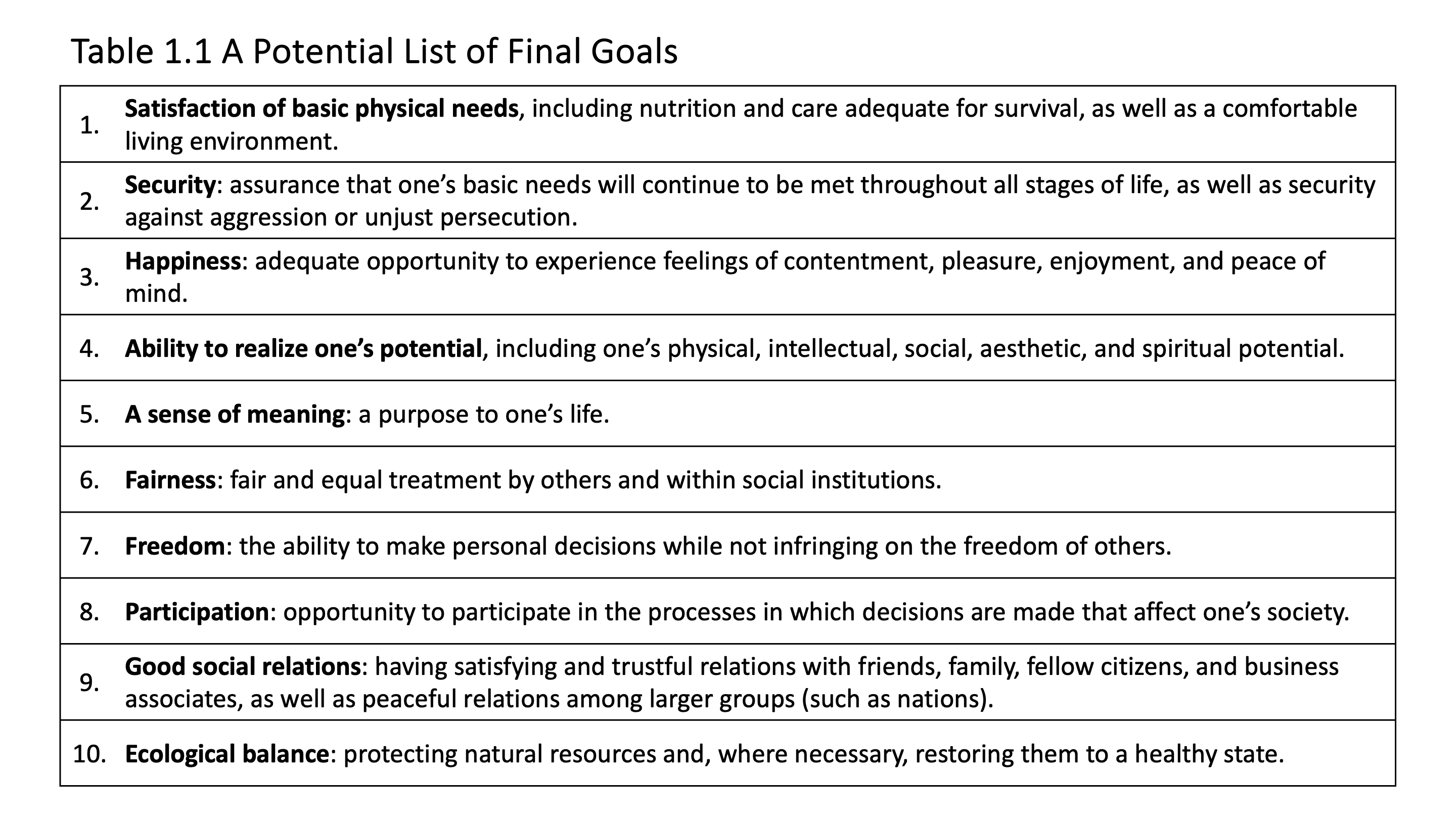 [Speaker Notes: Table 1.1]